BBM 204 Algorithms Lab
Recitation7
Undirected versus Directed Graphs
Directed Graphs
Strongly Components



Işıl Karabey
Index
Undirected versus Directed Graphs
Directed Graphs
DFS and BFS in Directed Graphs
Strongly Components

Exercises for directed graphs
Undirected versus Directed Graphs
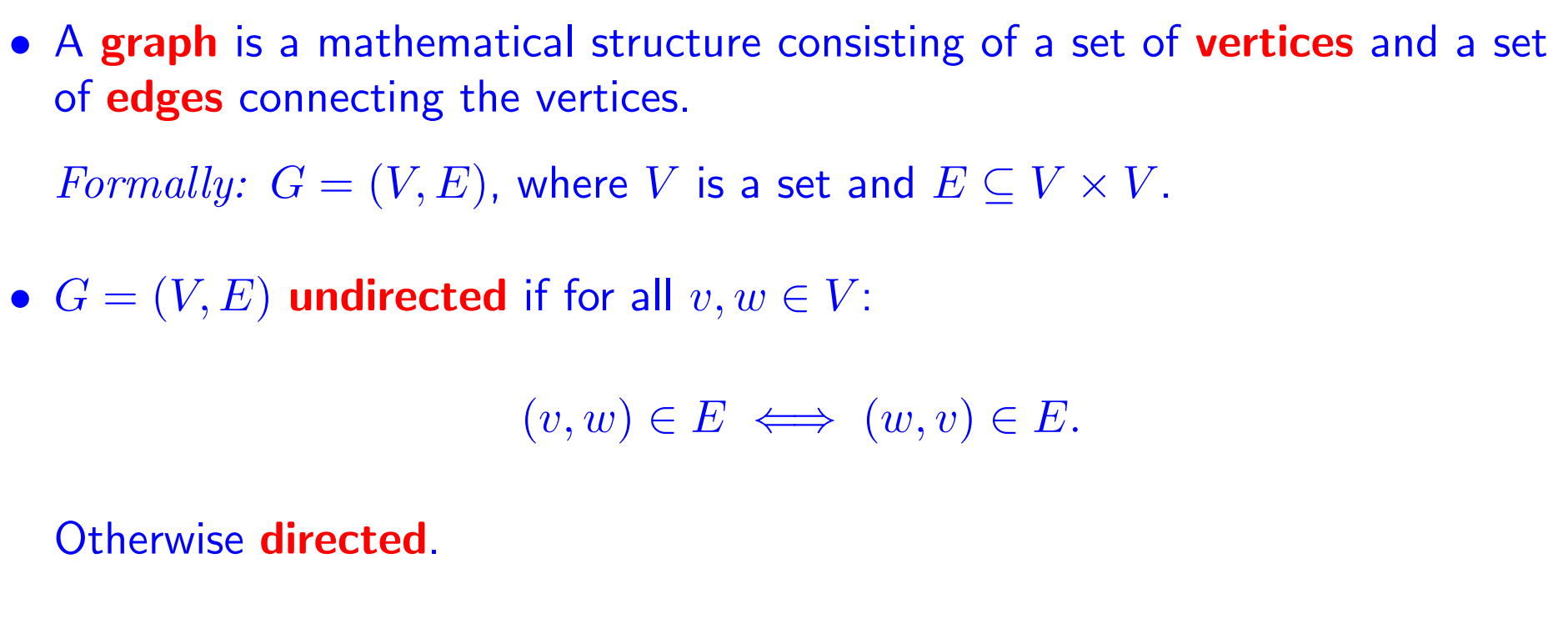 Source: http://www.inf.ed.ac.uk/teaching/courses/cs2/LectureNotes/CS2Bh/ADS/lecture9.pdf
Representation of Undirected and Directed Graphs
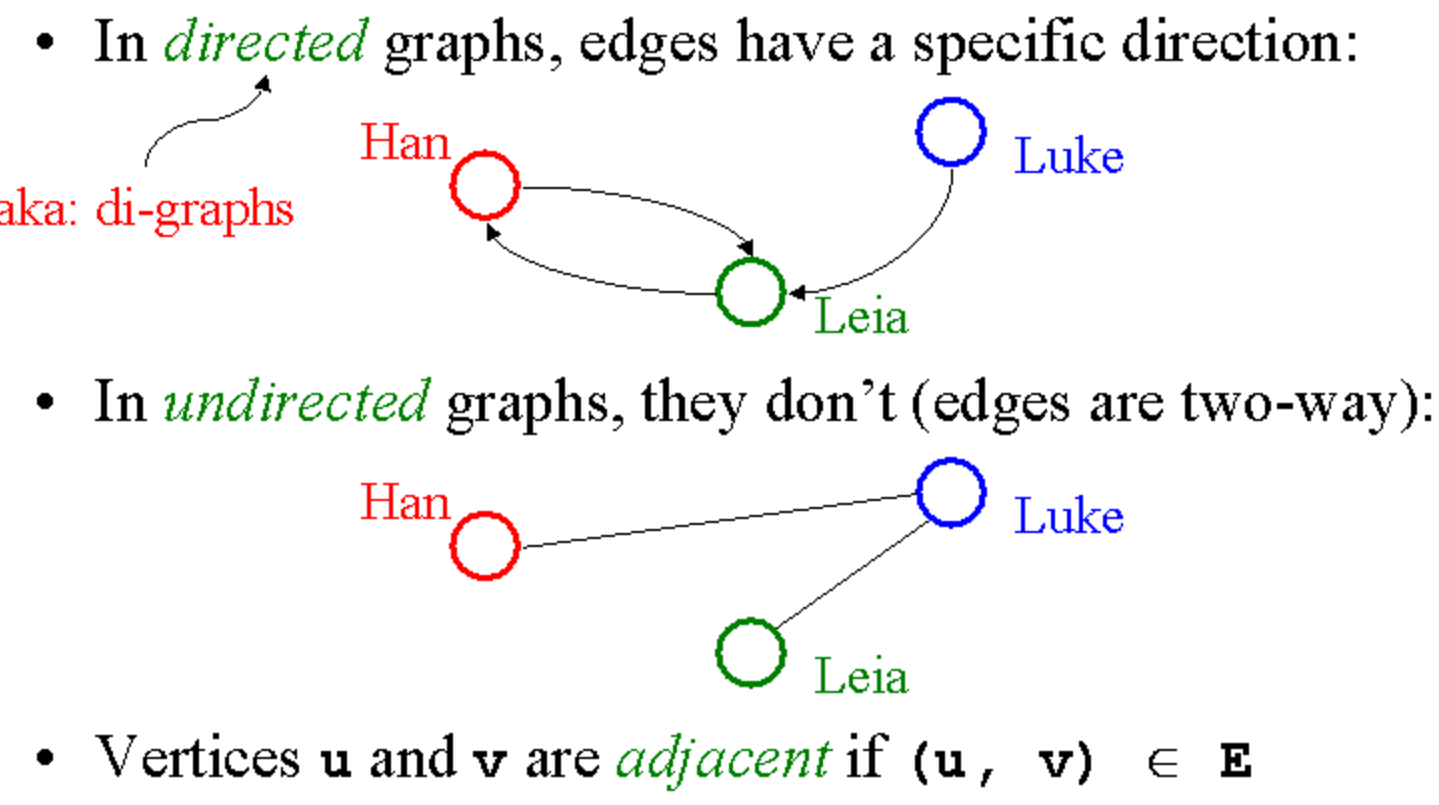 Source: https://courses.cs.washington.edu/courses/cse326/00wi/handouts/lecture21/sld014.htm
Example of Graphs in Real Life
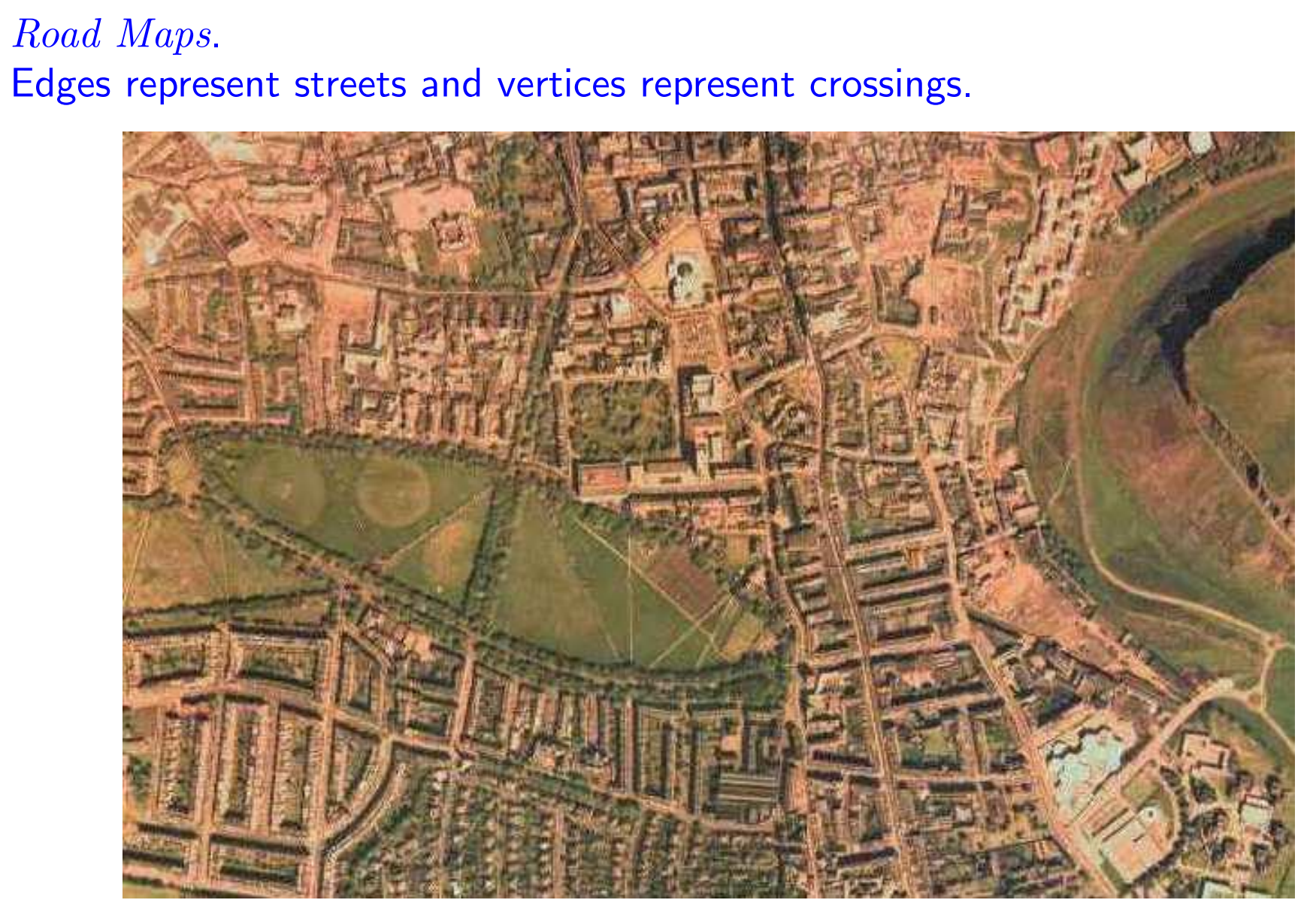 Source: http://www.inf.ed.ac.uk/teaching/courses/cs2/LectureNotes/CS2Bh/ADS/lecture9.pdf
Examples Cont’d
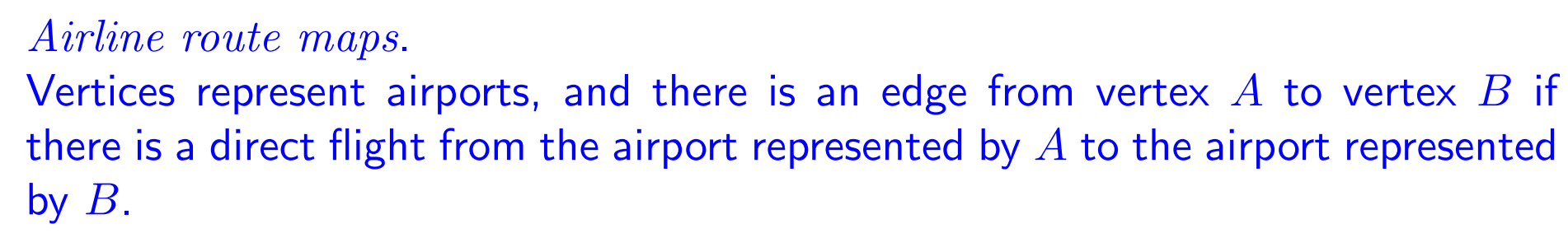 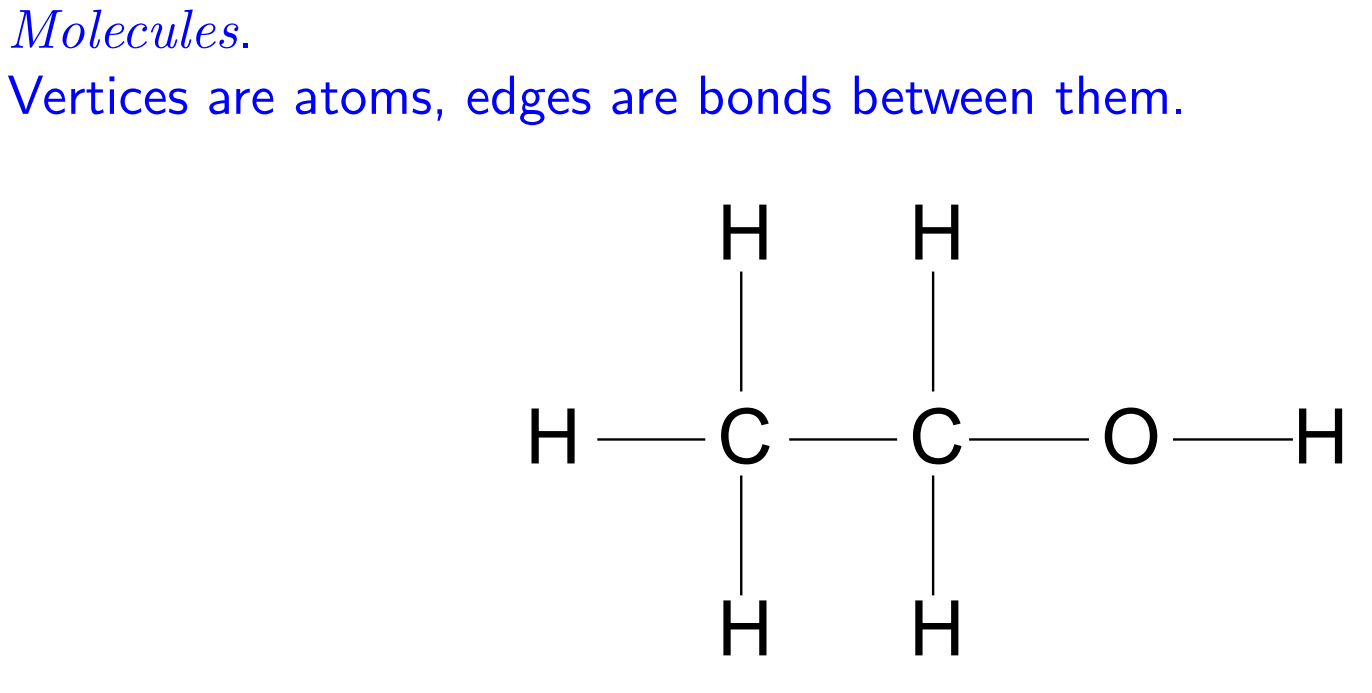 Source: http://www.inf.ed.ac.uk/teaching/courses/cs2/LectureNotes/CS2Bh/ADS/lecture9.pdf
Examples Cont’d
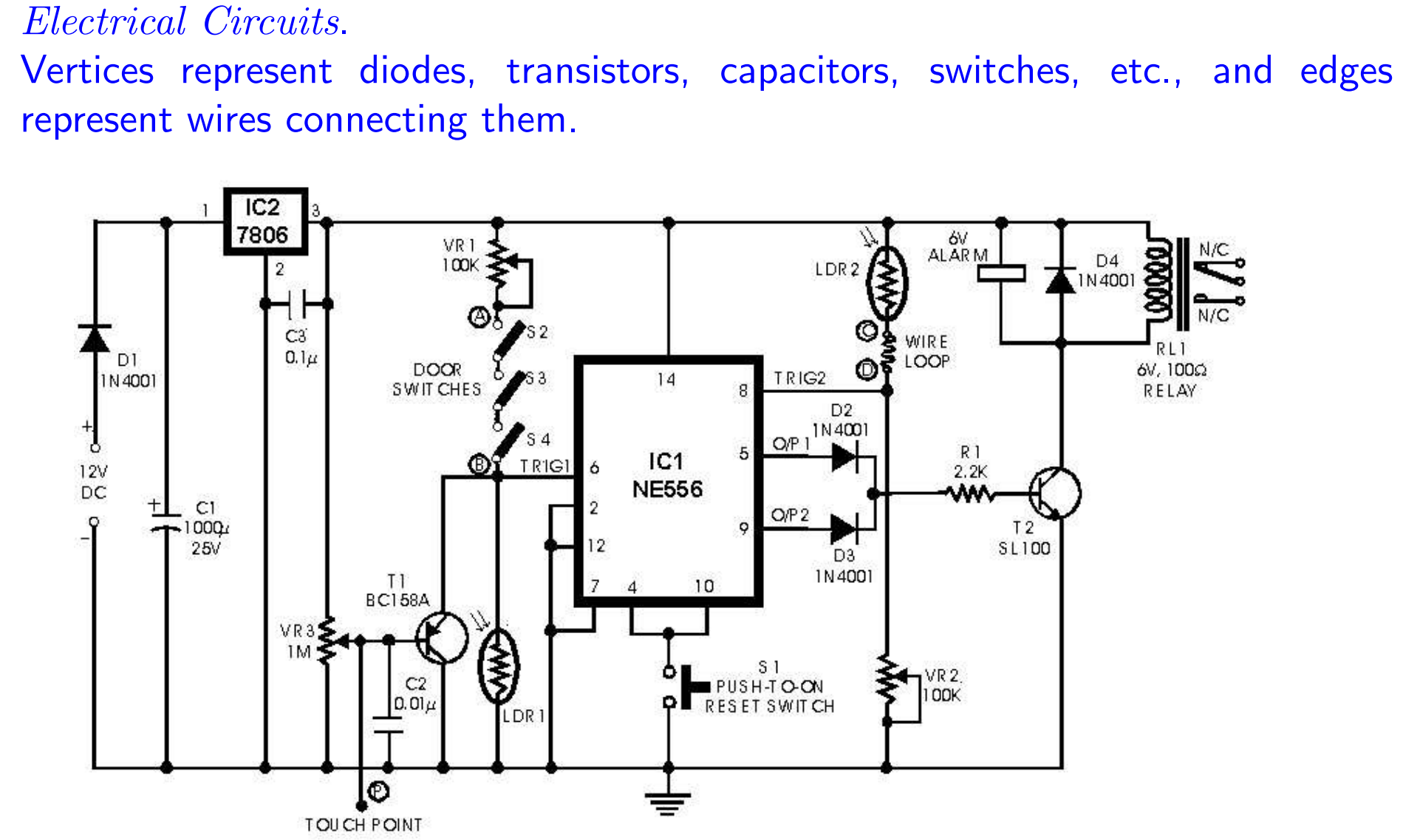 Source: http://www.inf.ed.ac.uk/teaching/courses/cs2/LectureNotes/CS2Bh/ADS/lecture9.pdf
Directed Graphs
A directed graph (or digraph) is a graph that is a set of vertices connected by edges, where the edges have a direction associated with them
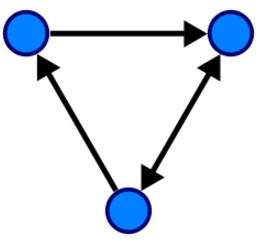 Source: https://en.wikipedia.org/wiki/Directed_graph
Digraph Representation
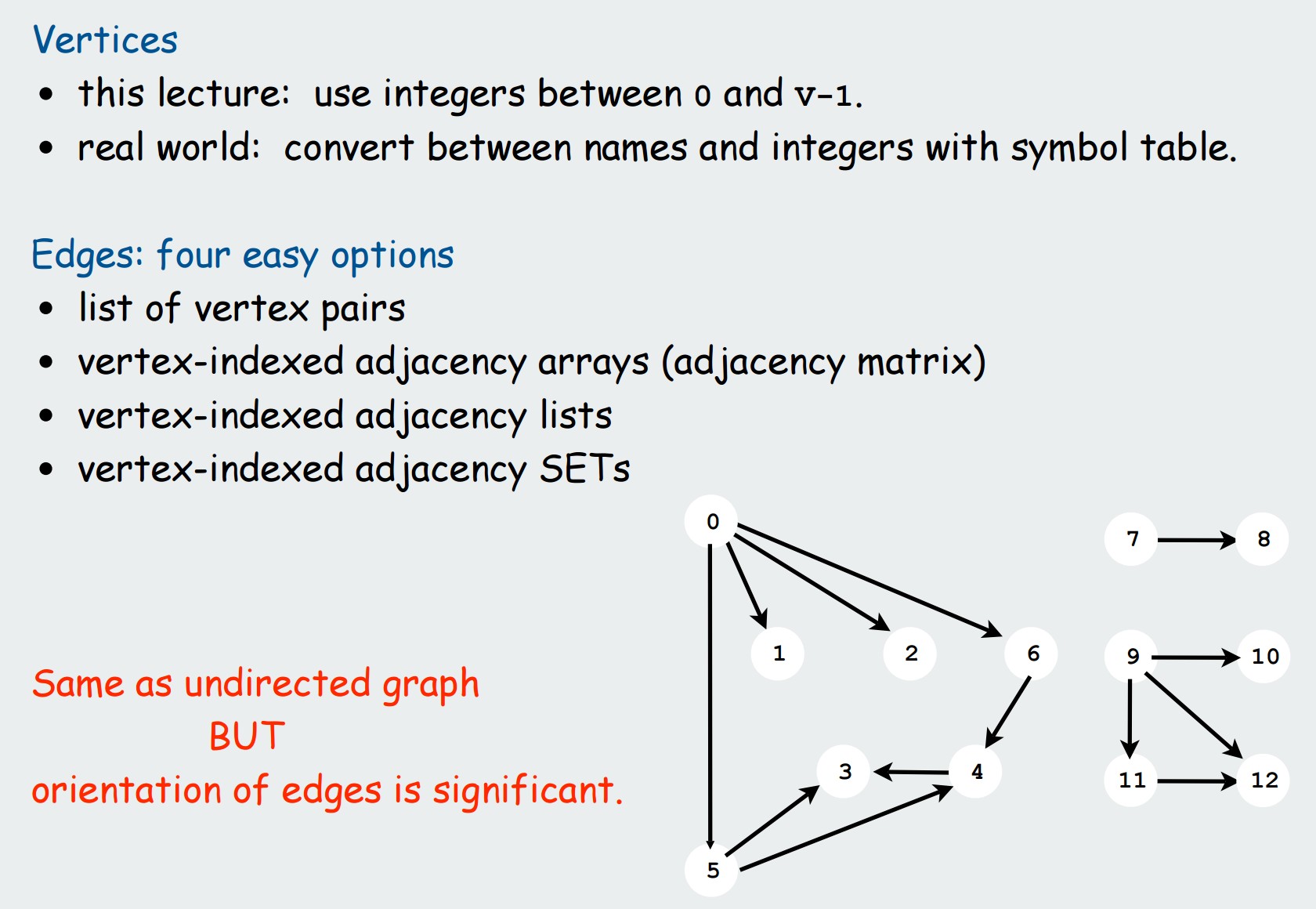 Source: https://www.cs.princeton.edu/~rs/AlgsDS07/13DirectedGraphs.pdf
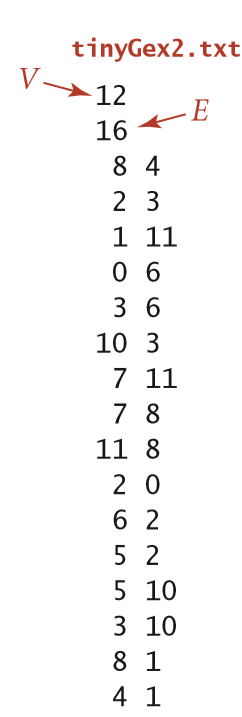 Drawing a Digraph
Source: Source: Algorithms, 4th Edition, R. Sedgewick and K. Wayne, Addison-Wesley Professional, 2011 (Chapter 4, Exercises 4.1.2, pp. 696)
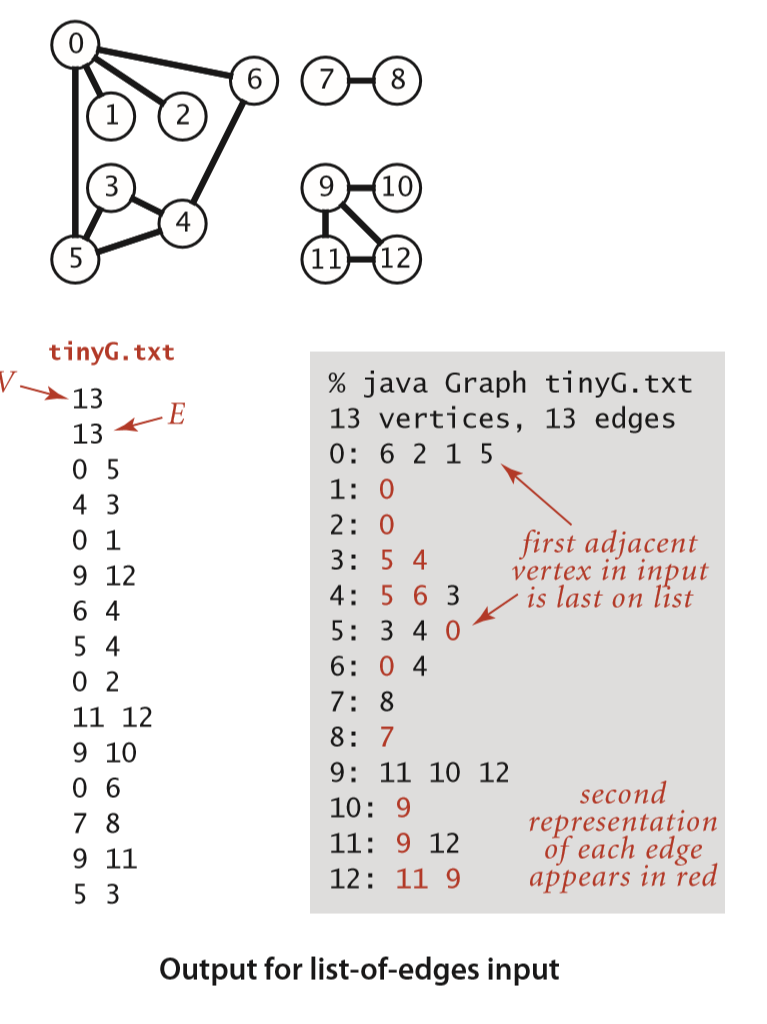 Recall
Source: Algorithms, 4th Edition, R. Sedgewick and K. Wayne, Addison-Wesley Professional, 2011 (Chapter 4, pp. 525
Recall Adjacency-list digraph representation
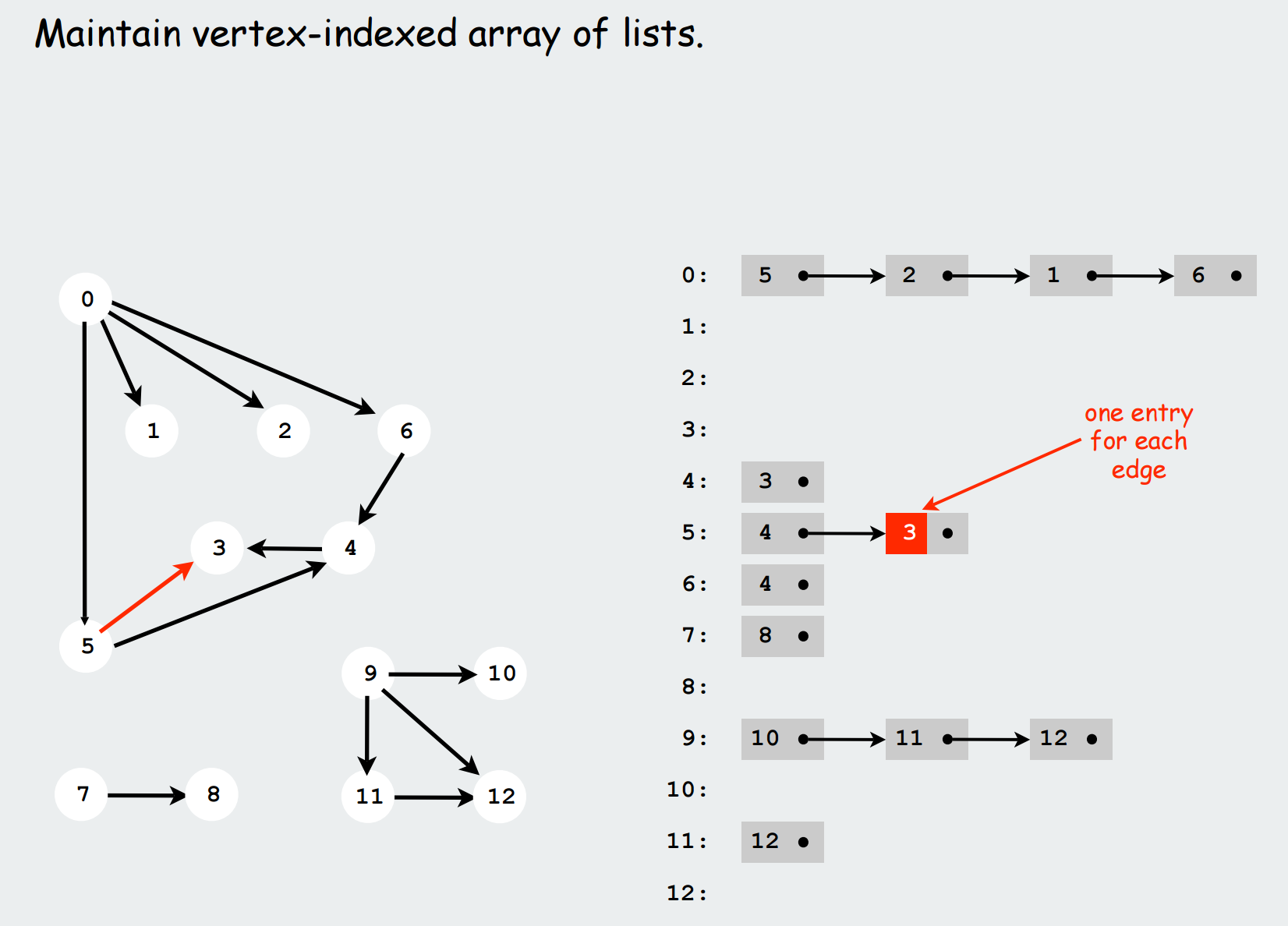 Source: https://www.cs.princeton.edu/~rs/AlgsDS07/13DirectedGraphs.pdf
Graph Traversals
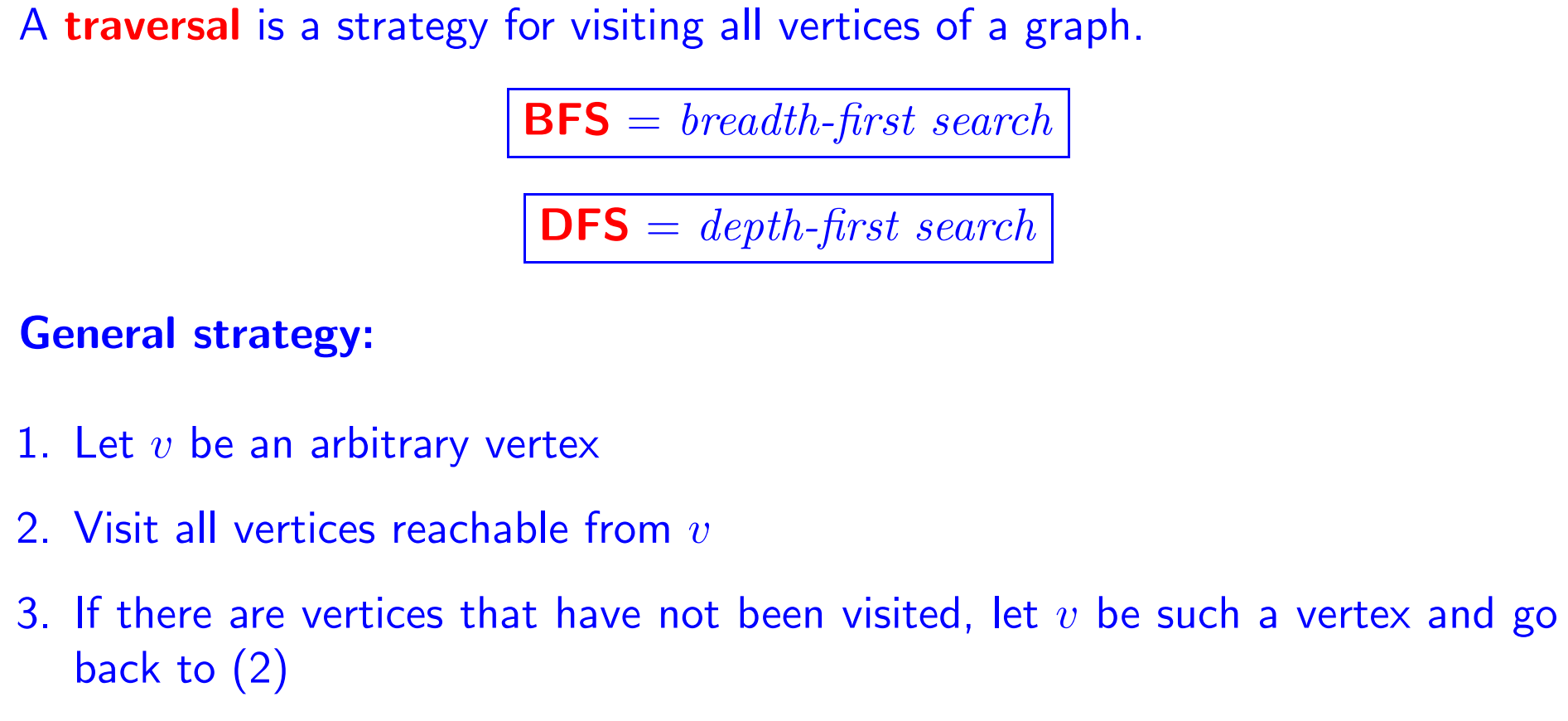 Source: http://www.inf.ed.ac.uk/teaching/courses/cs2/LectureNotes/CS2Bh/ADS/lecture9.pdf
Depth-first search in digraphs
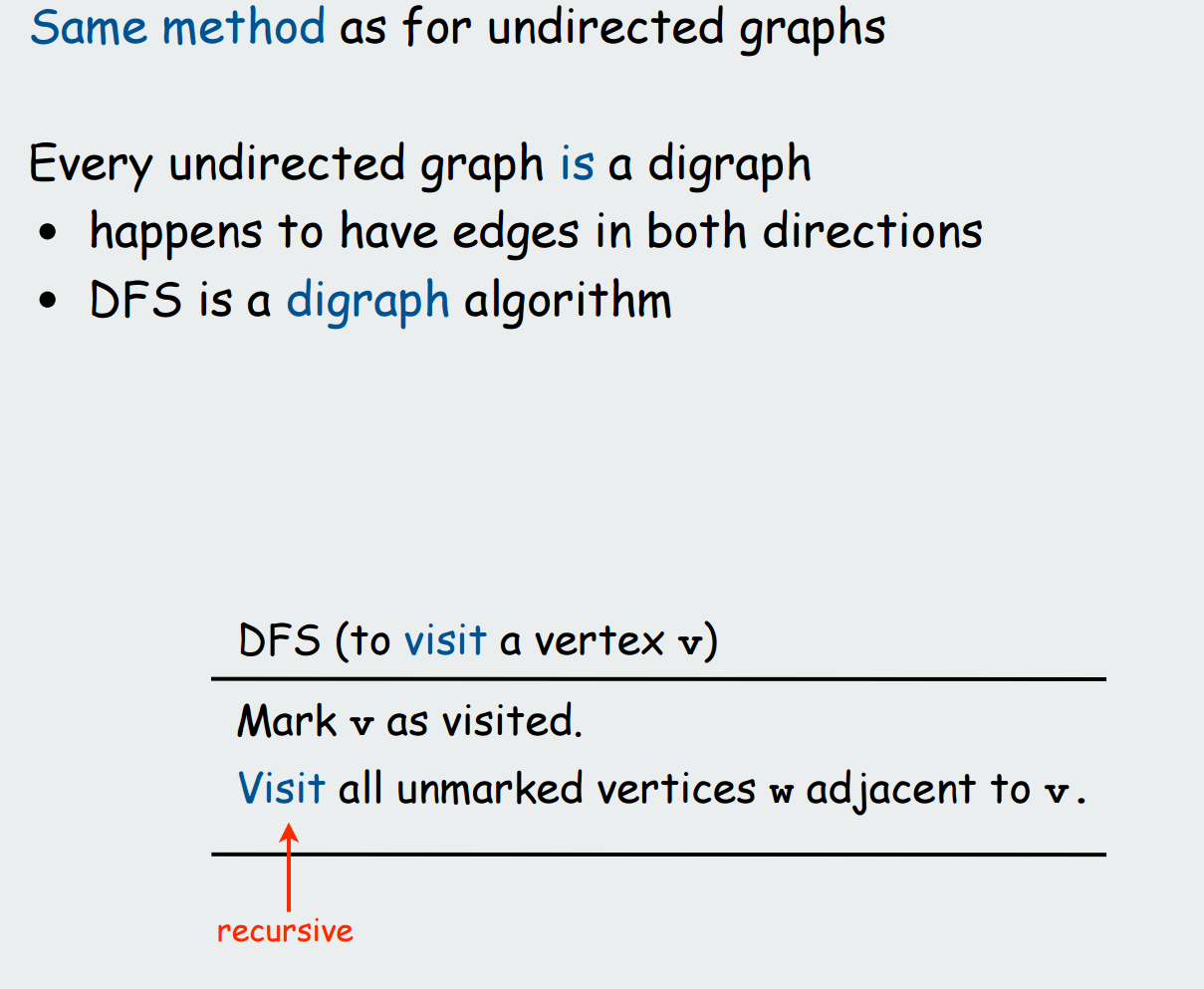 Source: https://www.cs.princeton.edu/~rs/AlgsDS07/13DirectedGraphs.pdf
Depth-first search (single-source reachability)
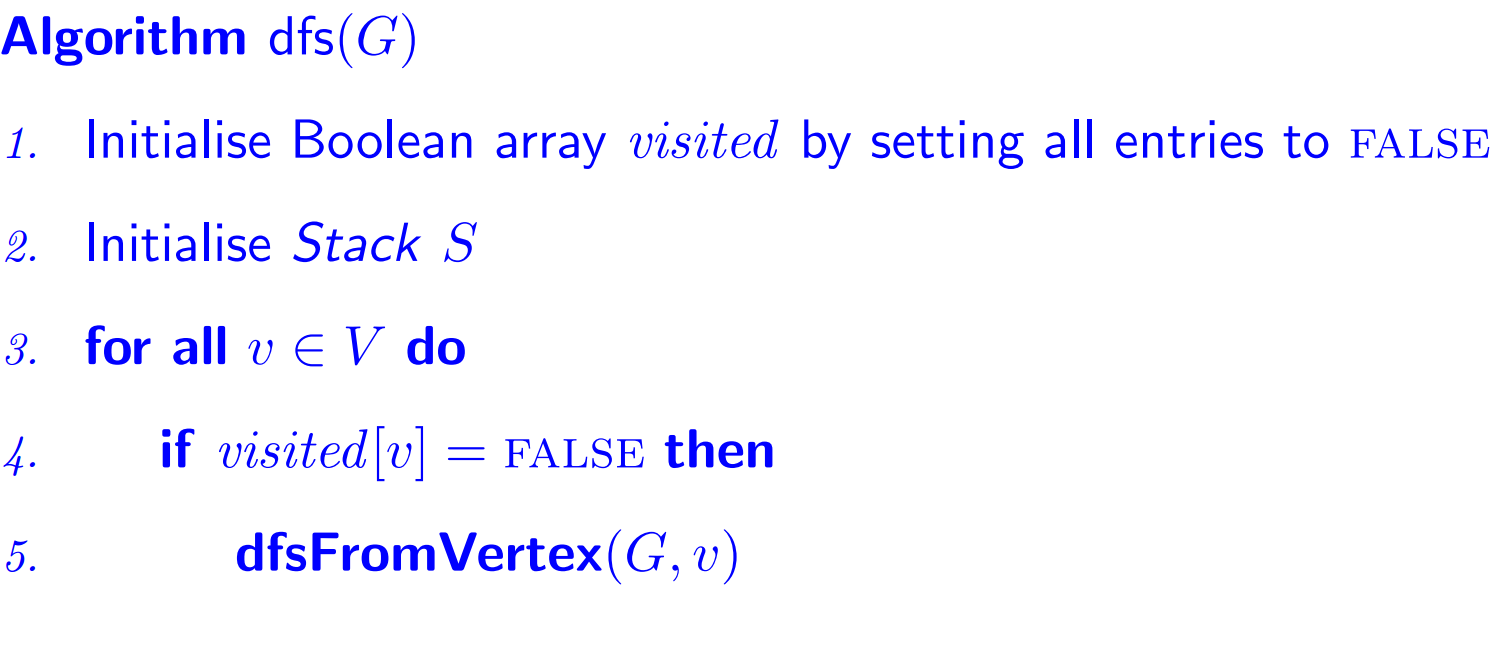 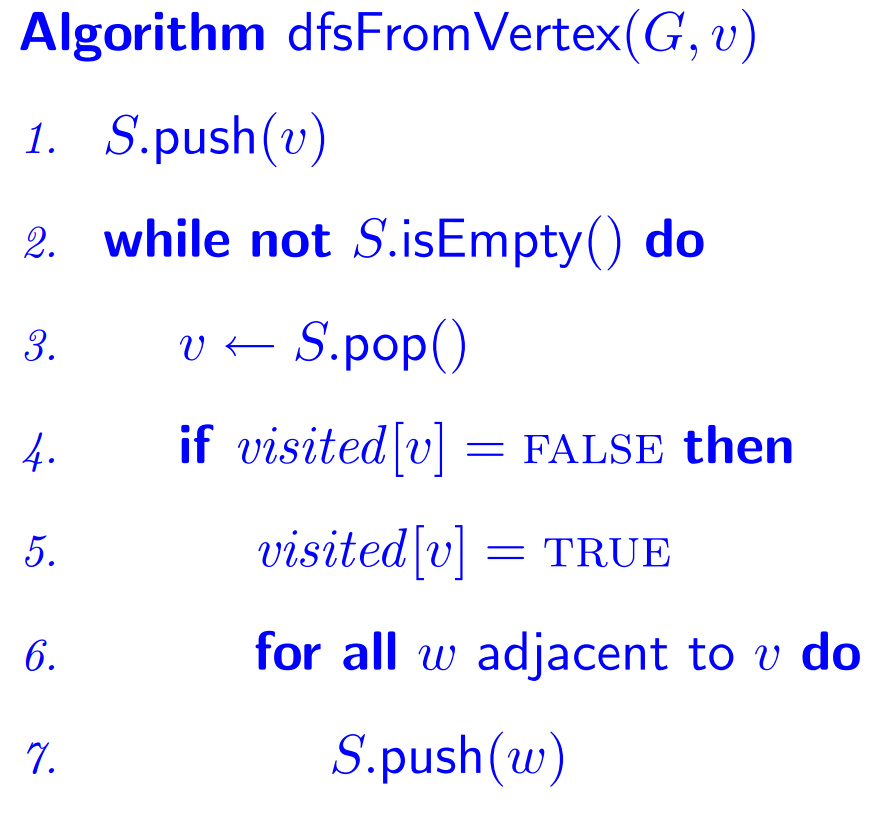 Source: http://www.inf.ed.ac.uk/teaching/courses/cs2/LectureNotes/CS2Bh/ADS/lecture9.pdf
Depth-first search (DFS)
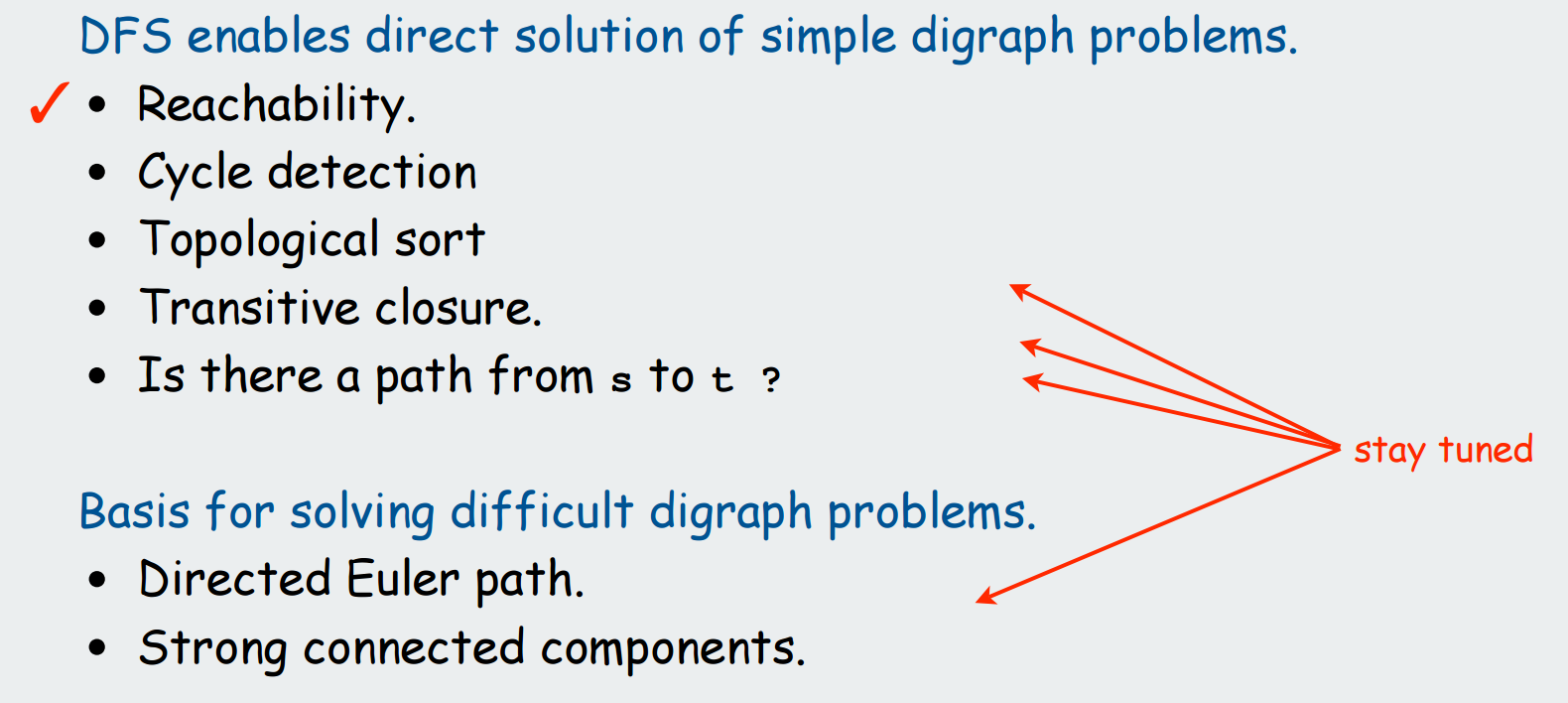 Source: https://www.cs.princeton.edu/~rs/AlgsDS07/13DirectedGraphs.pdf
Breadth-first search in digraphs
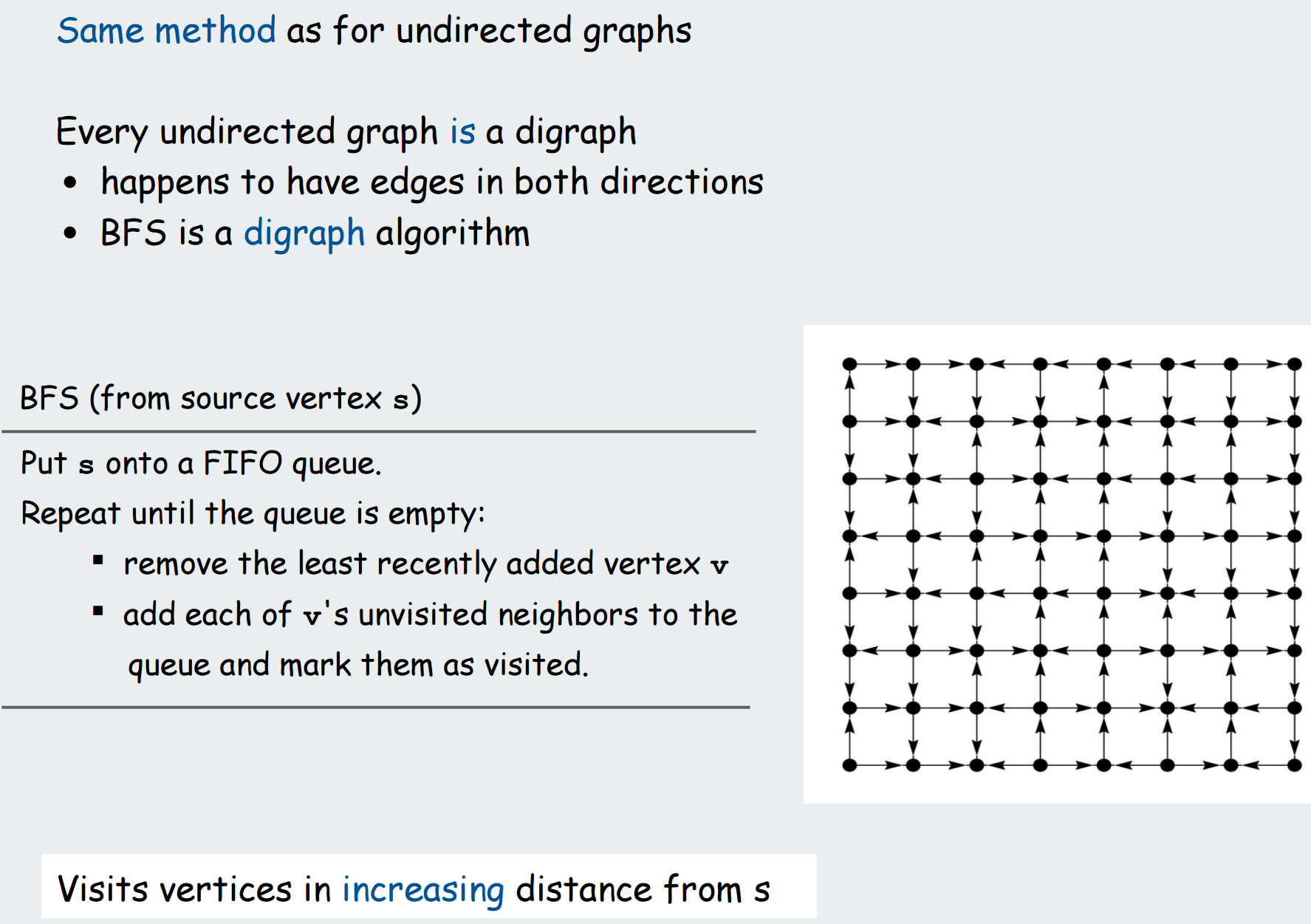 Source: https://www.cs.princeton.edu/~rs/AlgsDS07/13DirectedGraphs.pdf
Digraph BFS application: Web Crawler
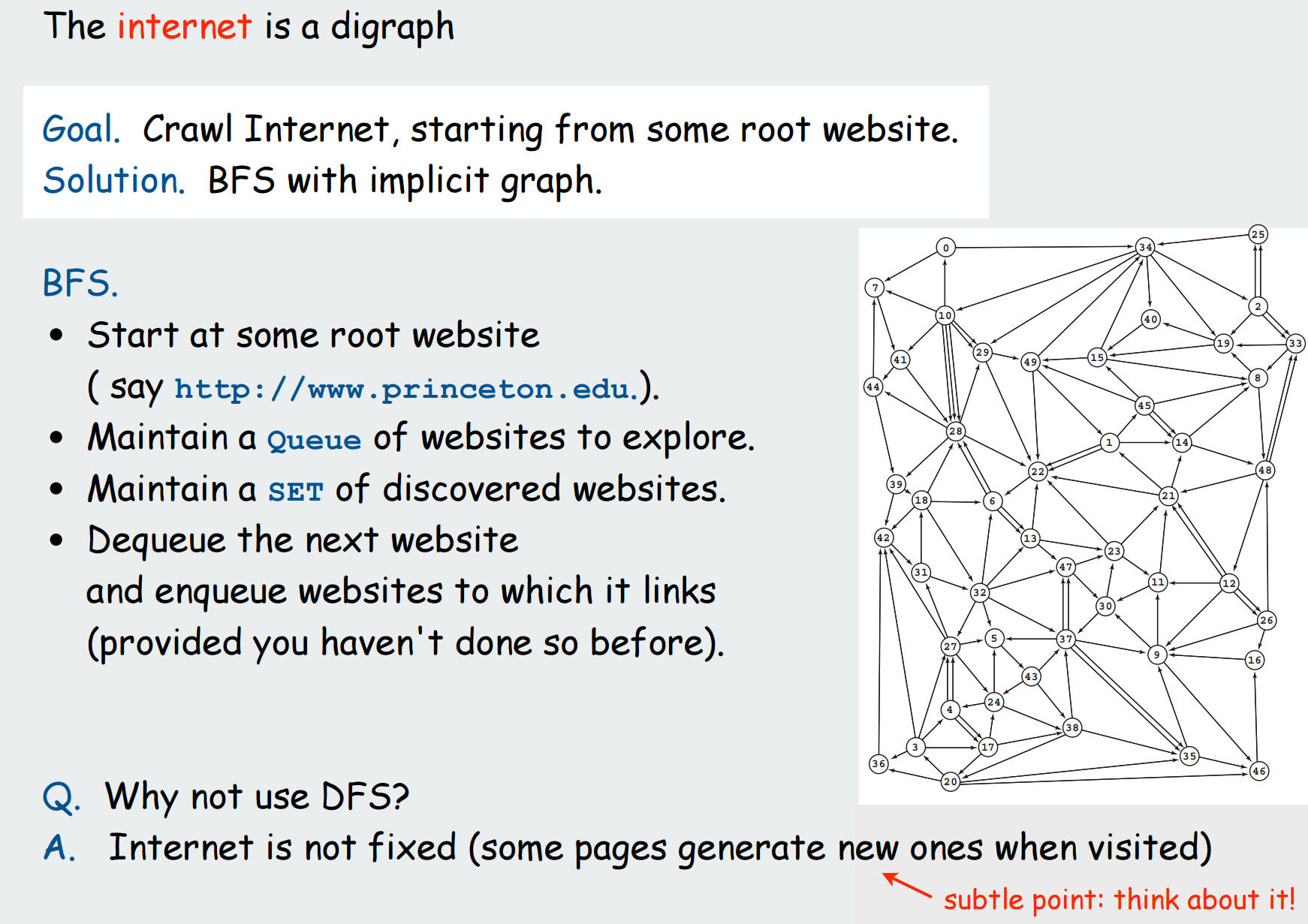 Source: https://www.cs.princeton.edu/~rs/AlgsDS07/13DirectedGraphs.pdf
Breadth-first search (single-source reachability)
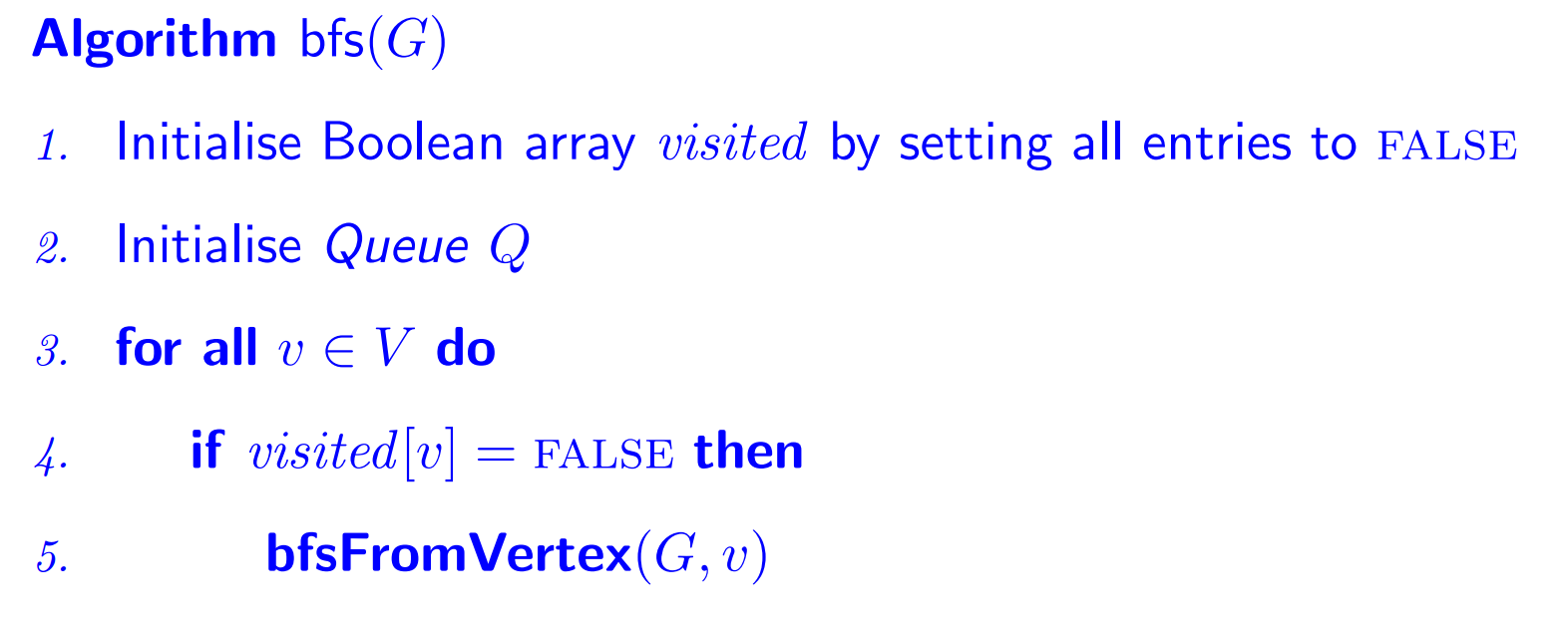 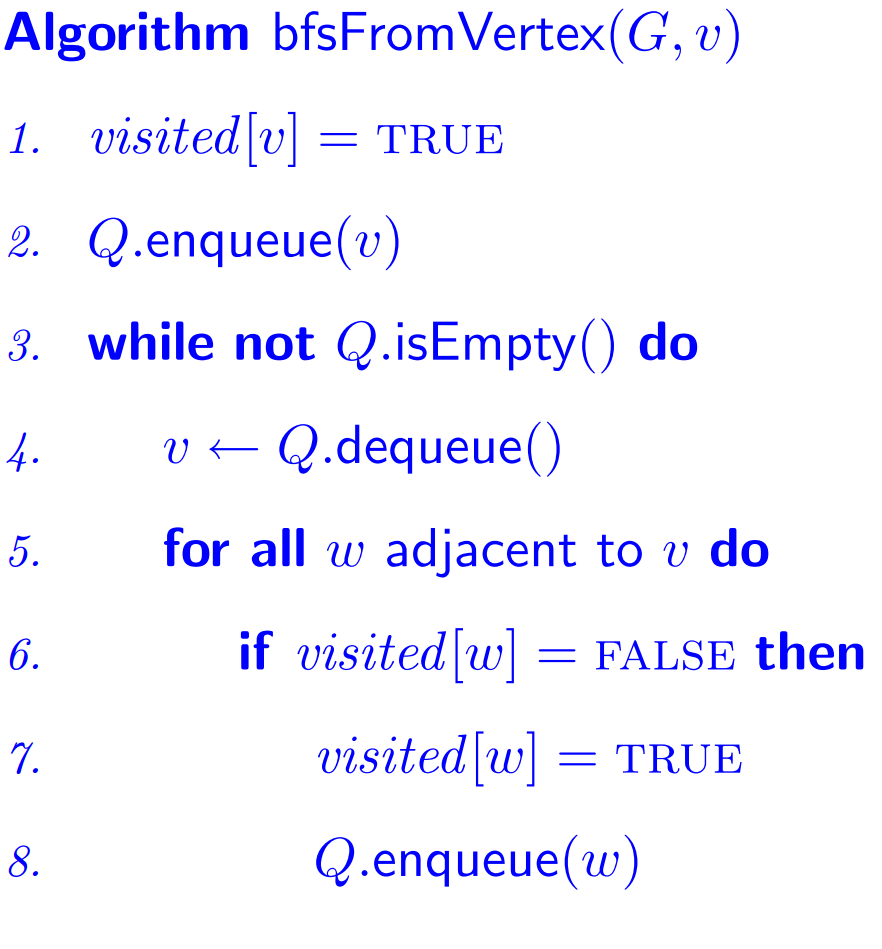 Source: http://www.inf.ed.ac.uk/teaching/courses/cs2/LectureNotes/CS2Bh/ADS/lecture9.pdf
Strongly Connected Directed graphs
Every pair of vertices are reachable from each other
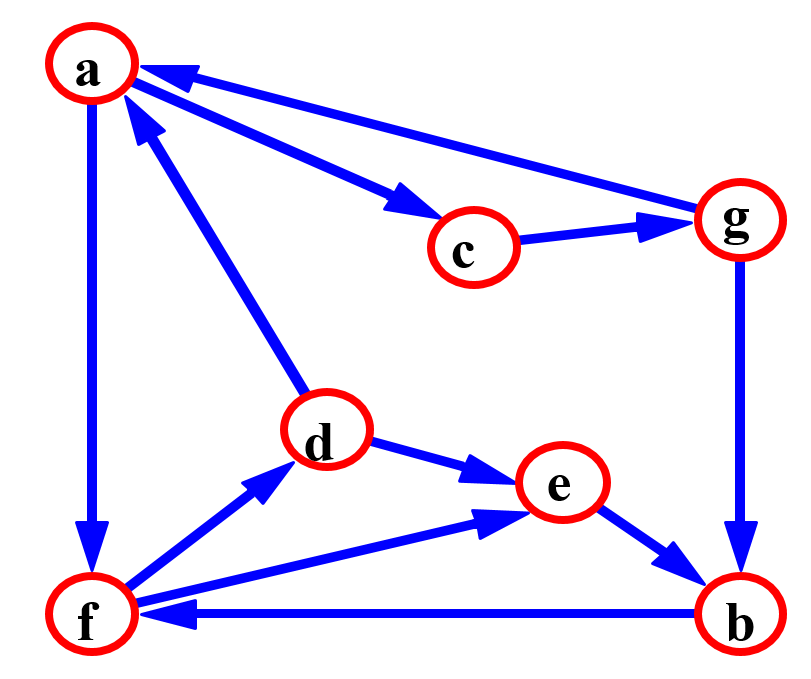 Source: www.cs.bu.edu/~steng/teaching/Fall2003/.../lecture16.ppt
Strongly Connected
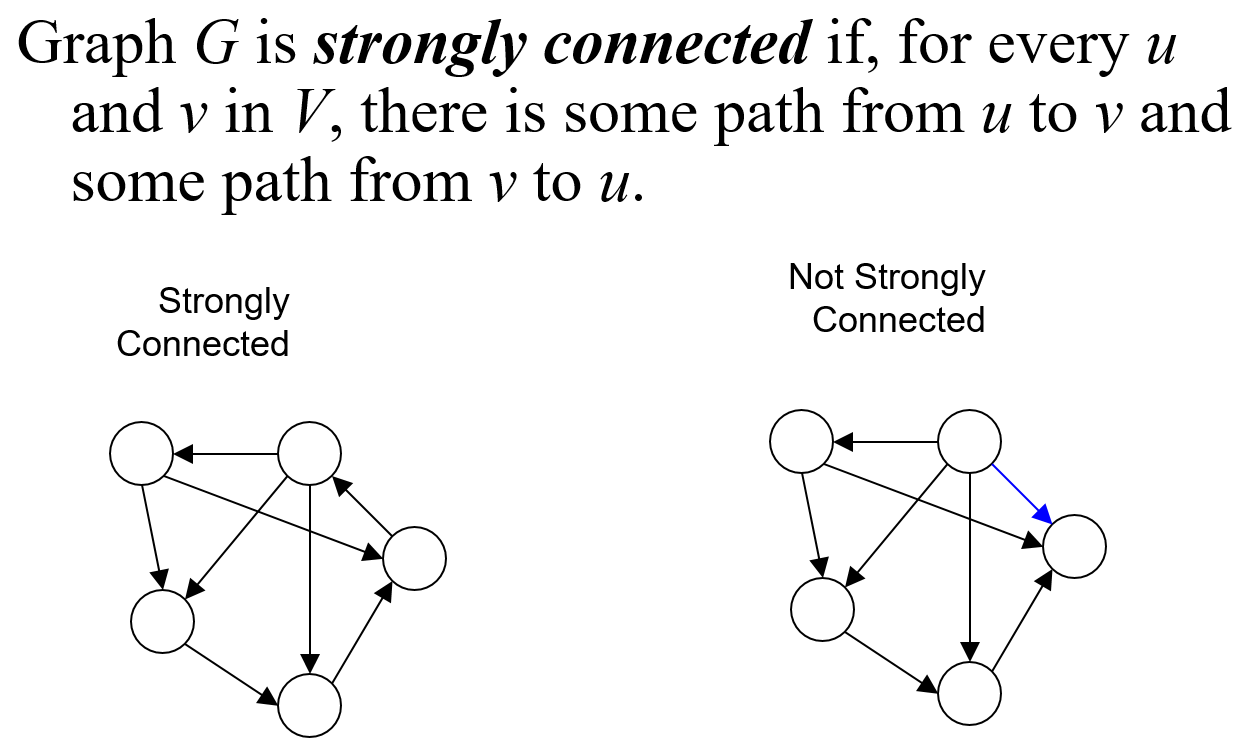 Source: www.cs.bu.edu/~steng/teaching/Fall2003/.../lecture16.ppt
Strongly Connected Components
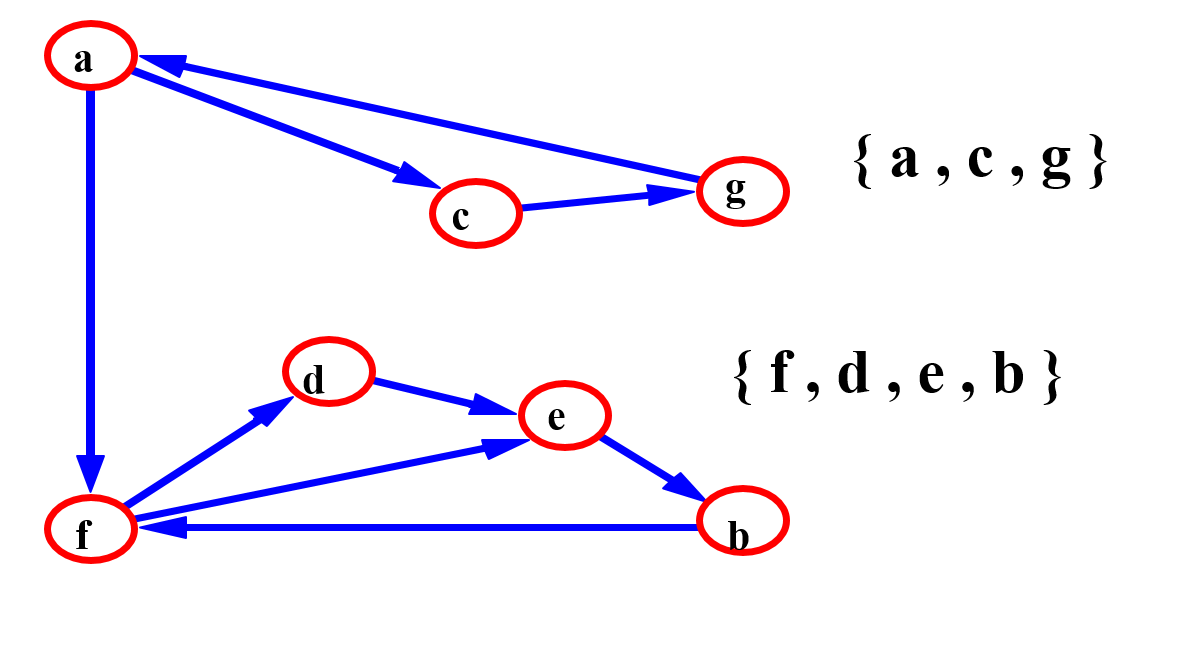 Source: www.cs.bu.edu/~steng/teaching/Fall2003/.../lecture16.ppt
Kosaraju's algorithm for Strongly Components
call DFS(G) to compute finishing times f[u] for each vertex u.
compute GT
call DFS(GT), but in the main loop of DFS, consider the vertices in order of decreasing f[u]
output the vertices of each tree in the depth-first forest of step 3 as a separate strongly connected component.
The graph GT is the transpose of G, which is visualized by reversing the arrows on the digraph.
Source: www.cs.bu.edu/~steng/teaching/Fall2003/.../lecture16.ppt
Digraph-processing summary
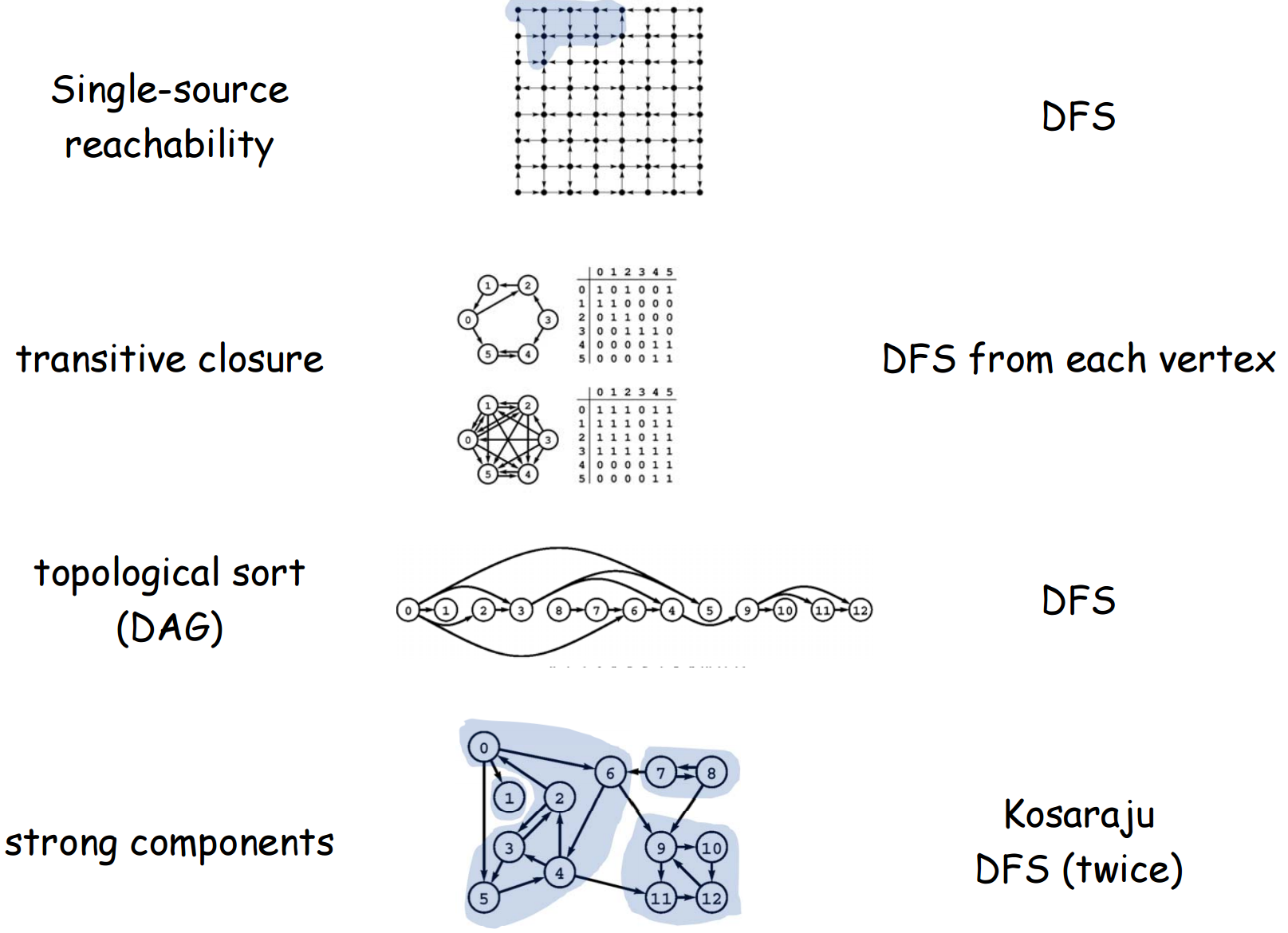 Source: https://www.cs.princeton.edu/~rs/AlgsDS07/13DirectedGraphs.pdf